Go Orange Team
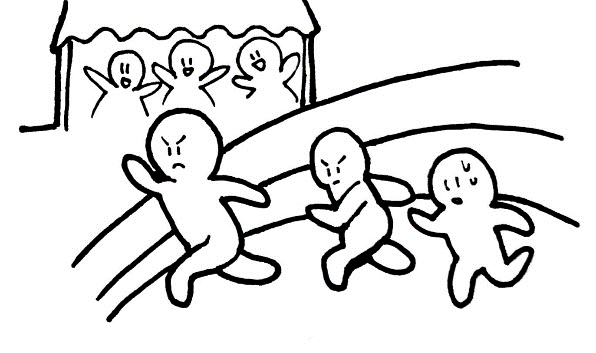 START
Go Yellow Team
HIP Hip HOORAY!!
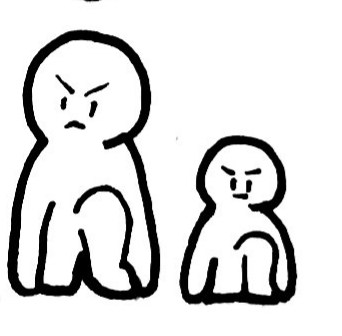 SPEED!!
Go Red Team
Go Pink Team
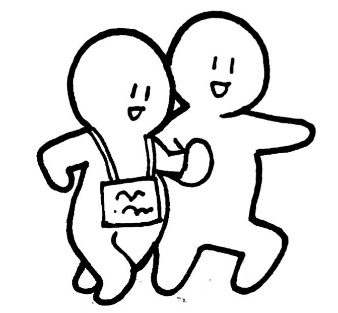 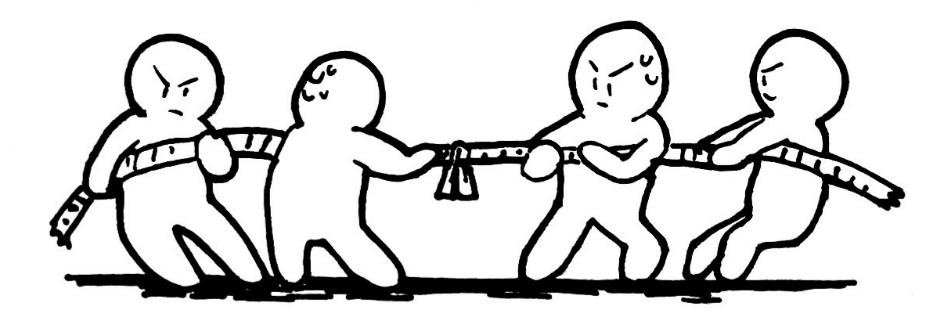 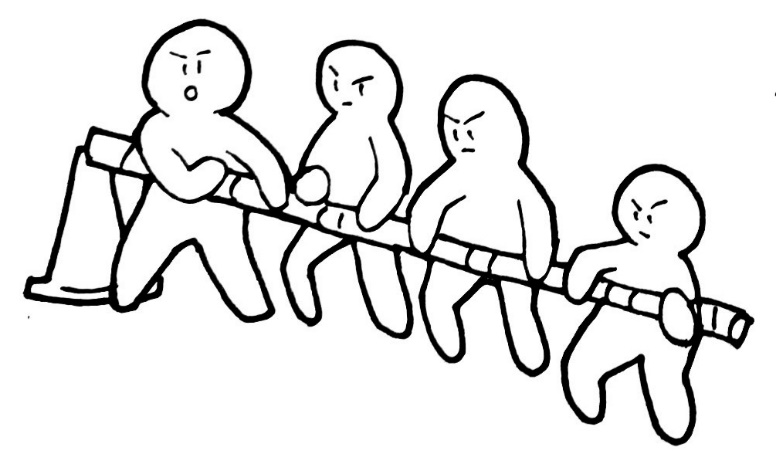 Don't stop!!!
STRENGTH!!
TEAM WORK!!
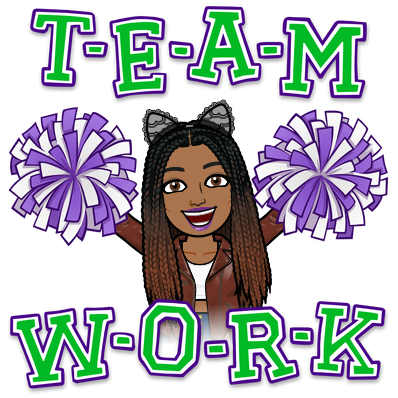 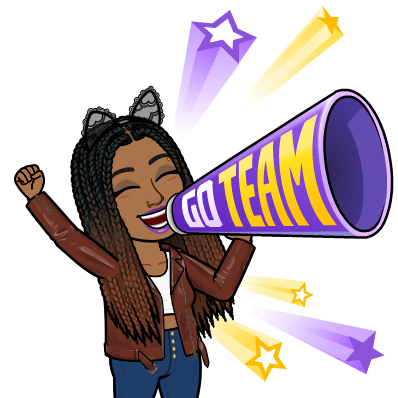 Go!!
Go!!
Go!!
Ganbare
 [ SCHOOL NAME] Students!!!!
FINISH
Go Green Team
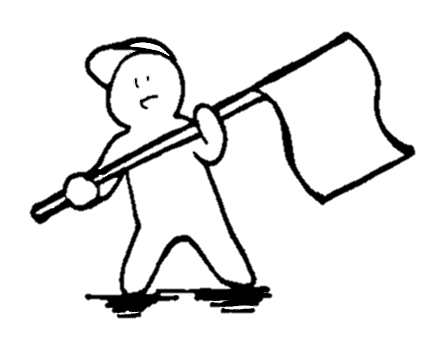 Which team will be the champions?
Go White Team
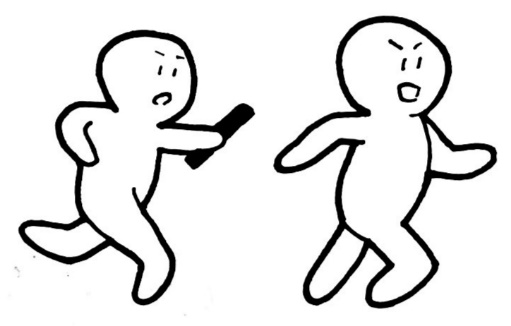 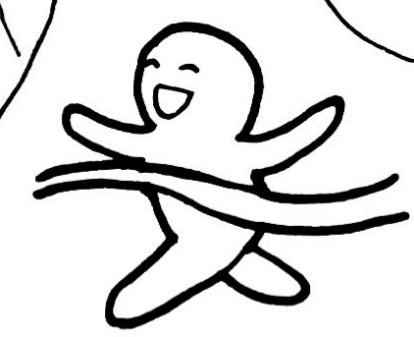 Go Blue Team
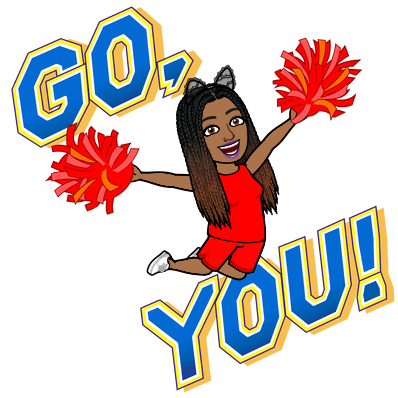 WAVE YOUR FLAG!!
IN IT TO WIN IT!!!
YOU CAN DO IT!!!!!!
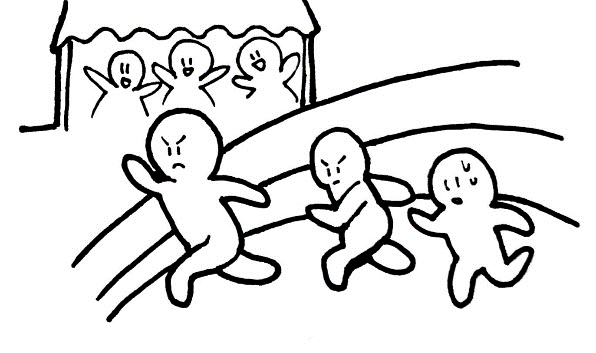 START
HIP Hip HOORAY!!
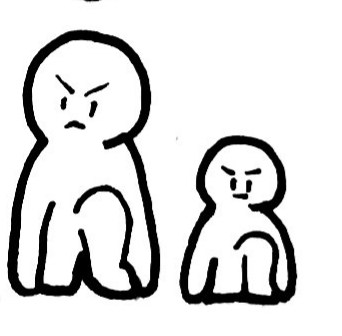 Go Yellow Team
SPEED!!
Go Red Team
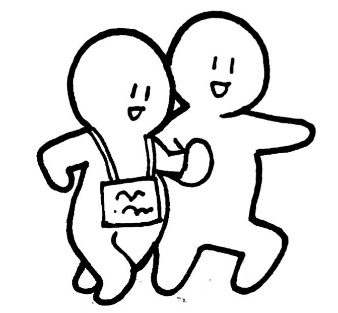 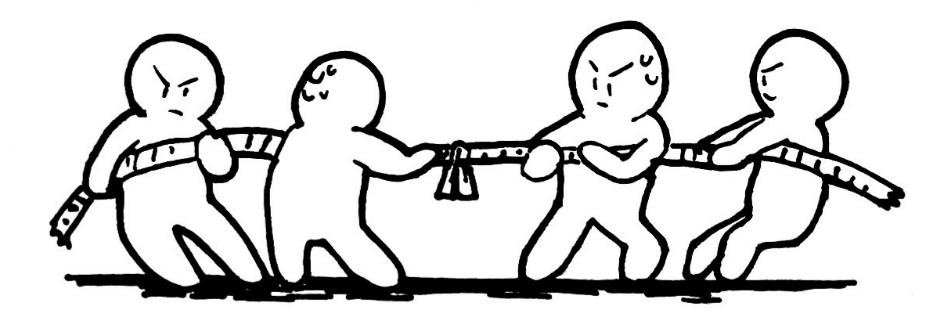 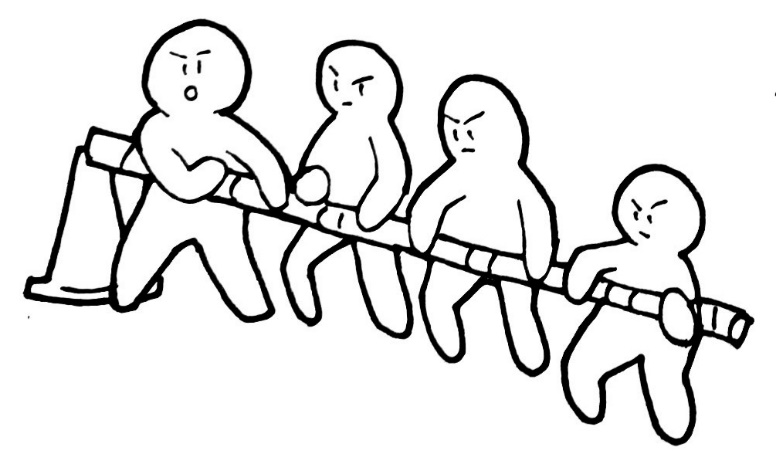 Don't stop!!!
STRENGTH!!
TEAM WORK!!
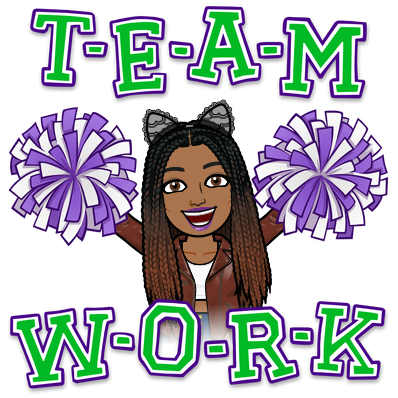 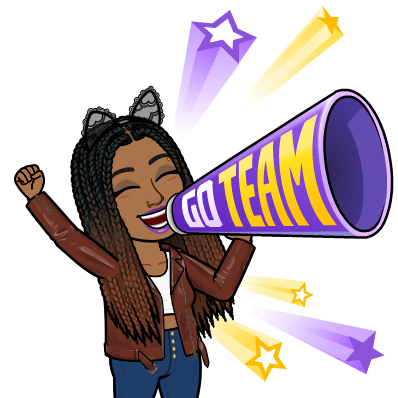 Go!!
Go!!
Go!!
Ganbare
 [SCHOOL NAME] Students!!!!
FINISH
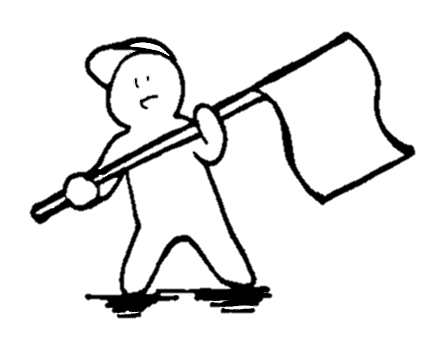 Which team will be the champions?
Go Green Team
Go Blue Team
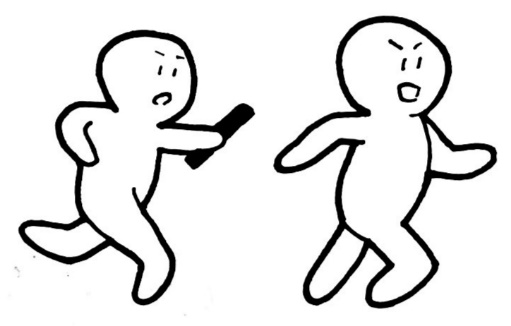 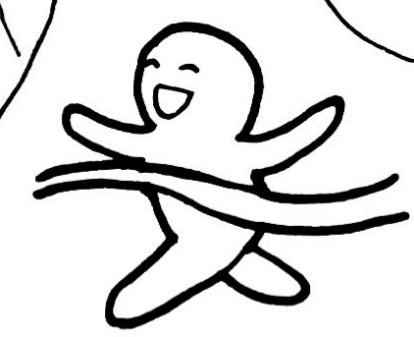 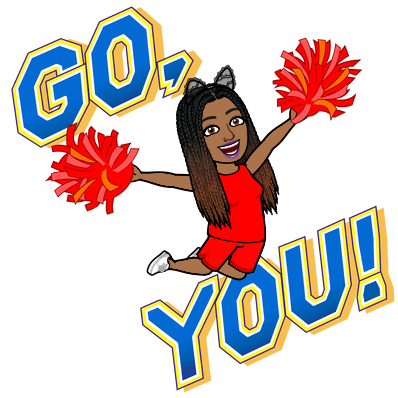 WAVE YOUR FLAG!!
IN IT TO WIN IT!!!
YOU CAN DO IT!!!!!!